De staat van professioneel Jongerenwerk in Nederland
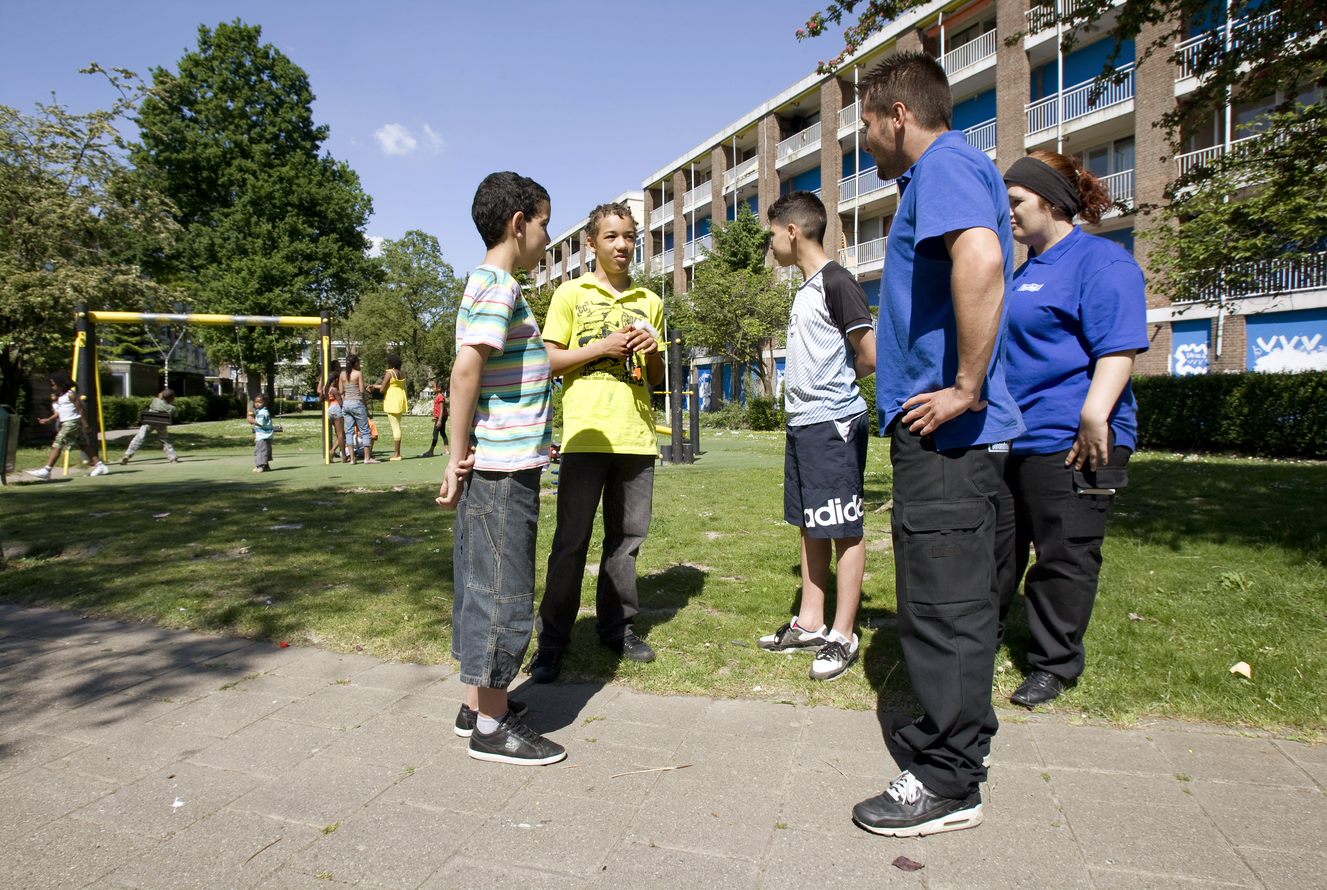 Samenwerkingspartners
Formatie (fte) naar provincie 2018
Aantal fte naar gemeente grote
Financering jongerenwerk
Opleidingsachtergrond jongerenwerkers 2009/2018
Opleidingsrichtingen jongerenwerkers
Rapport opwww.verwey-jonker.nl
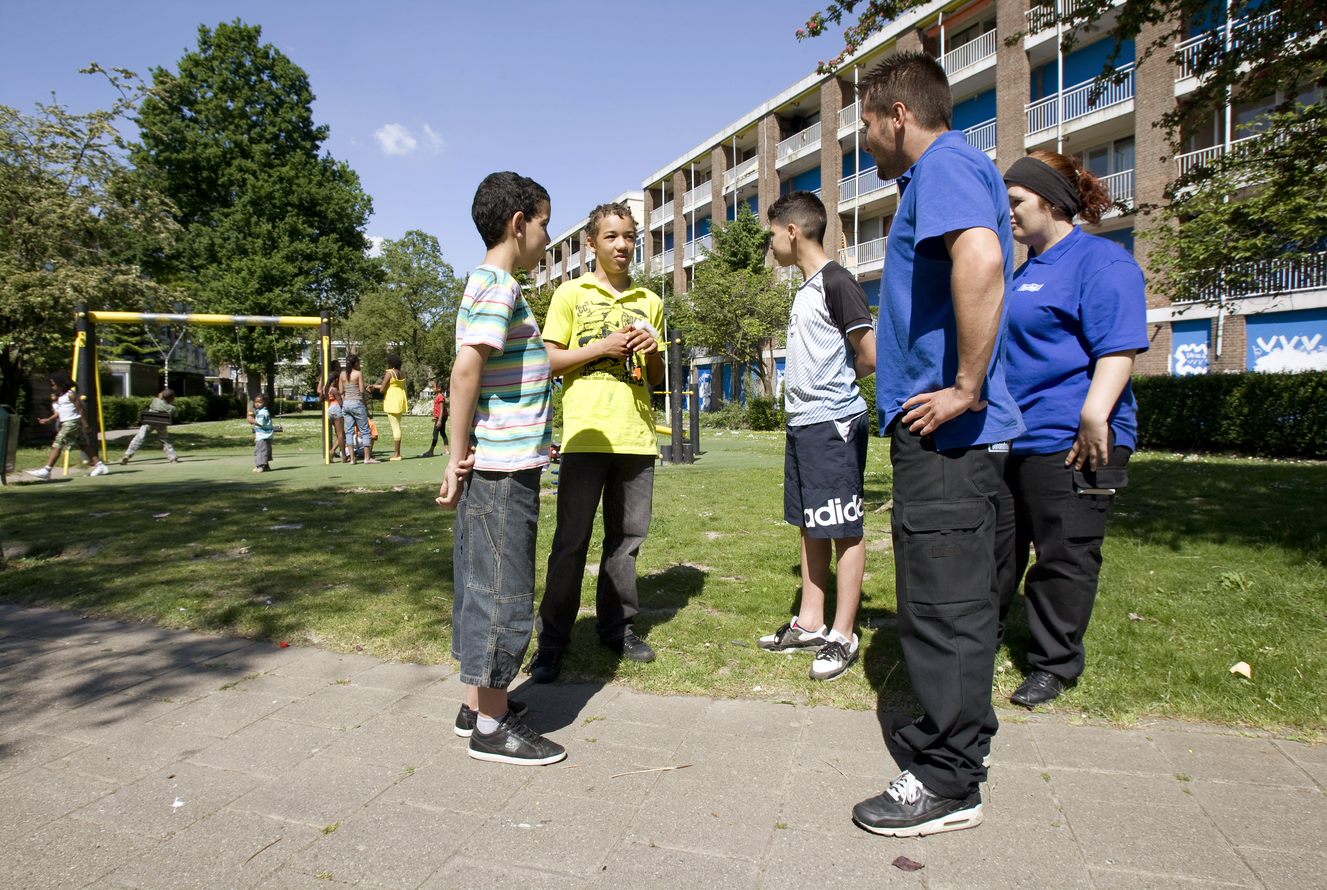